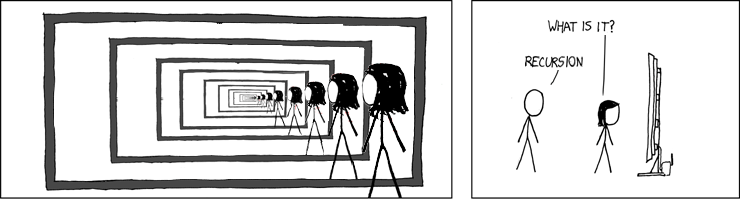 Structural Induction
CSE 311 Autumn 23
Lecture 18
Announcements
Don’t forget HW5 is due this Wednesday at 10 PM.
No new HW on Wednesday; we want you to study for the midterm!
Friday is a university holiday! (Observance of Veteran’s Day)
No lecture on Friday
Office Hours are more limited/on zoom (see the calendar)

We’ll have a few midterm review opportunities in class
This Thursday’s section will be mostly midterm review.
The day of the midterm (Wed Nov 15), TAs will come to lecture to answer questions, but no “official” lecture (and no concept check released that day).
Induction Big Picture
So far: We used induction to prove a statement over the natural numbers.
	“Prove that P(n) holds for all natural numbers n.”

Next goal: In CS, we deal with Strings, Lists, Trees, and other recursively defined sets. Would like to prove statements over these sets.
	“Prove that P(T) holds for all trees T.”
	“Prove that P(x) holds for all strings x.”
Recursive Definition of Sets
Recursive Definitions of Sets
We’ll always list the Basis and Recursive parts of the definition.
Starting…now…we’re going to be lazy and skip writing the “exclusion” rule. It’s still part of the definition.
Recursive Definitions of Sets
[Speaker Notes: Mention what happens to all integers if you change it to 5 in S (answer: nothing. Many different possible recursive definitions)]
Recursive Definitions of Sets
Structural Induction
Structural Induction Example
Structural Induction
Structural Induction
Structural Induction
Structural Induction Template
Wait a minute! Why can we do this?
S
6
15
30
21
12
18
27
24…
Weak Induction is a special case of Structural
2
1
0
5
4
3
6
7
8…
Wait a minute! Why can we do this?
Wait a minute! Why can we do this?
Strings
Strings
Functions on Strings
Functions on Strings
More Structural Sets
Functions on Binary Trees
Structural Induction on Binary Trees